PropTube Electronics Testbench Setup@LANL 10/28/2019
External pulser
Scope
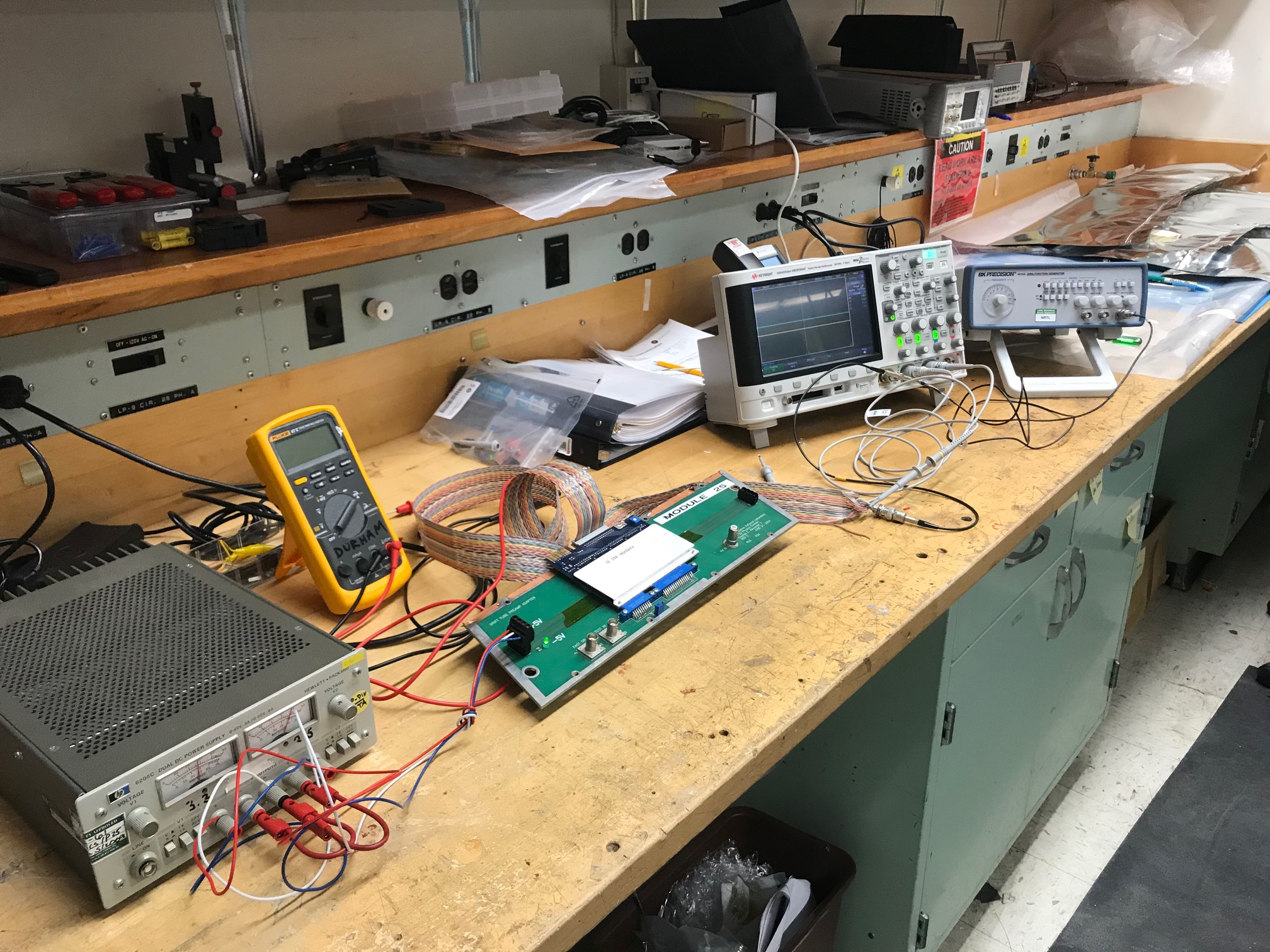 Pulser
Scope
16-ch OUT, ECL
+5V
PS
G
PreAmp
+/- 5V Power
PropTube Front Panel 
with PreAmp Card
-5V
16-ch IN;
10~100 mV; 
fast pulses, ~5nS;
1->16 fanout
Pulser
10/28/19
Prop Tube Readout Test Bench
1
To Do’s
Adjust input pulsor amplitude 
Get ECL-to-NIM module 
Confirm the front-panel is Okey
Debug the pre-amp cards
….
10/28/19
Prop Tube Readout Test Bench
2